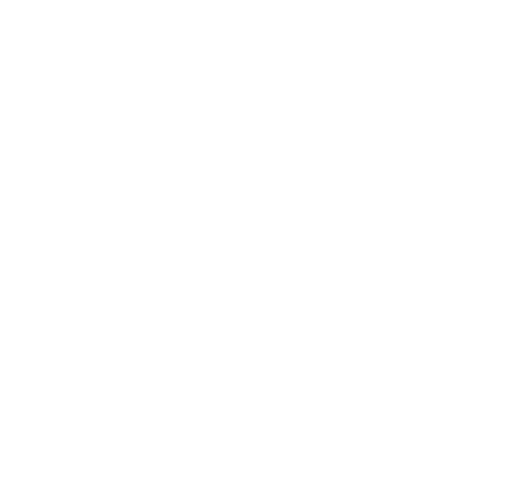 Wir sind in Gottes Händen 
 
       Liederbuch: „Feiern & Loben“

       Lied Nr. 234, Strophen 1 bis 3
Feiern & Loben, Lied 234, Refrain
Wir sind in Gottes Händen,    sind geborgen in ihm, so lasst uns das Jahr beginnen,    lasst uns gehn. 
|: Vieles ändert das Gesicht,   aber Gottes Liebe nicht.   Seine wunderbare Gnade bleibt bestehn. :|
Feiern & Loben, Lied 234, Strophe 1
Bleibt uns auch verhüllt,    wie das Jahr sich füllt,    werden wir doch nicht verlassen sein. 
Der das Leben lenkt,    unsre Namen kennt,    er lässt uns an keinem Tag allein.
Feiern & Loben, Lied 234, Refrain
Wir sind in Gottes Händen,    sind geborgen in ihm, so lasst uns das Jahr beginnen,    lasst uns gehn. 
|: Vieles ändert das Gesicht,   aber Gottes Liebe nicht.   Seine wunderbare Gnade bleibt bestehn. :|
Feiern & Loben, Lied 234, Strophe 2
Haben wir versagt,    werden wir verklagt,    so steht er doch zu uns, er bleibt treu.
Unser Gott vergibt,    weil er uns so liebt.   Seine Gnade, die ist täglich neu.
Feiern & Loben, Lied 234, Refrain
Wir sind in Gottes Händen,    sind geborgen in ihm, so lasst uns das Jahr beginnen,    lasst uns gehn. 
|: Vieles ändert das Gesicht,   aber Gottes Liebe nicht.   Seine wunderbare Gnade bleibt bestehn. :|
Feiern & Loben, Lied 234, Strophe 3
Wie die Zeit verfliegt,    Leben weiterzieht:    gestern Zukunft, heut Vergangenheit.
Er, der immer war,    ist auch morgen da.    Ihm gehören Zeit und Ewigkeit.
Feiern & Loben, Lied 234, Refrain
Wir sind in Gottes Händen,    sind geborgen in ihm, so lasst uns das Jahr beginnen,    lasst uns gehn. 
|: Vieles ändert das Gesicht,   aber Gottes Liebe nicht.   Seine wunderbare Gnade bleibt bestehn. :|
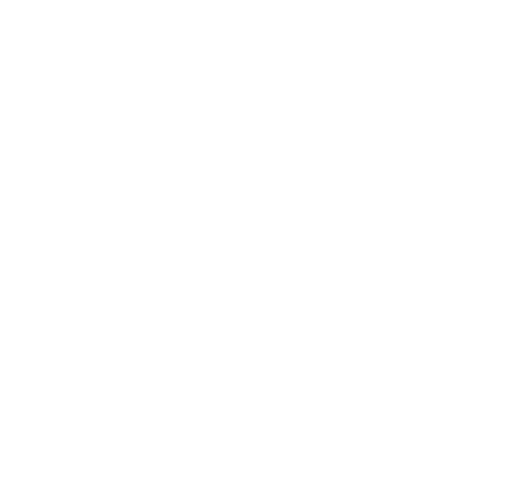